TPM   Technical Presentation Milestone
On technical presentationsPart 1
Douglas Wilhelm Harder
Department of Electrical and Computer Engineering
http://ece.uwaterloo.ca/~tppe000/University of Waterloo
February 2, 2016

Copyright © 2008-13 by Douglas Wilhelm Harder.  Some rights reserved.
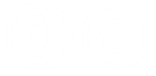 Outline
2
This two-session presentation covers:
Background
The milestone
Bad presentations
Aspects of a good presentation:
Interest and knowledge
Organization
Visual aids
Presentation skills
Responding to questions
Consequences of failures
Background
3
Why do you care?
Engineers, in general, work together
However, on any project, the individual presenting is alwaysperceived as having given the greatest contribution
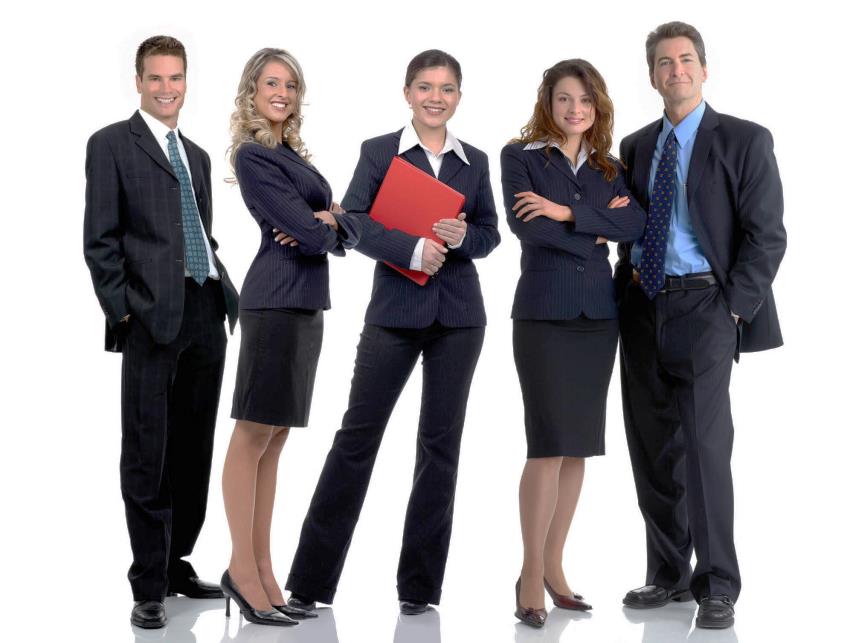 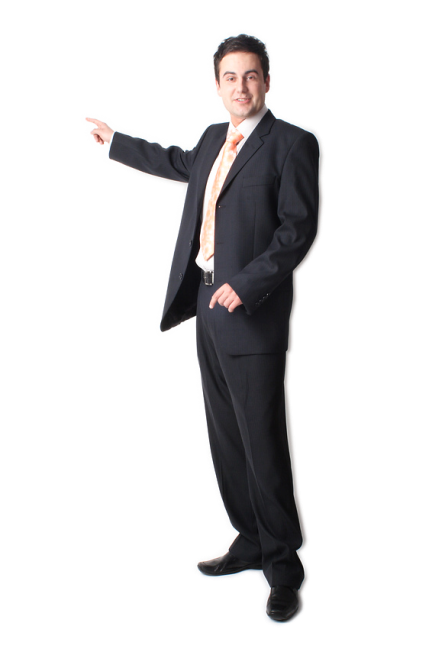 Public Relations Society of America  http://http://prsareno.org/
Self Leadership International  http://www.selfleadership.com/
Background
4
The University of Waterloo has always had a co-op program



	
	Our employers told us:
“Your students cannot give presentations...”
	
	We introduced the Technical Presentation Milestone
Two evaluators and a peer audience
A 12-15 minute slide-based presentation
A questions-and-answers session follows
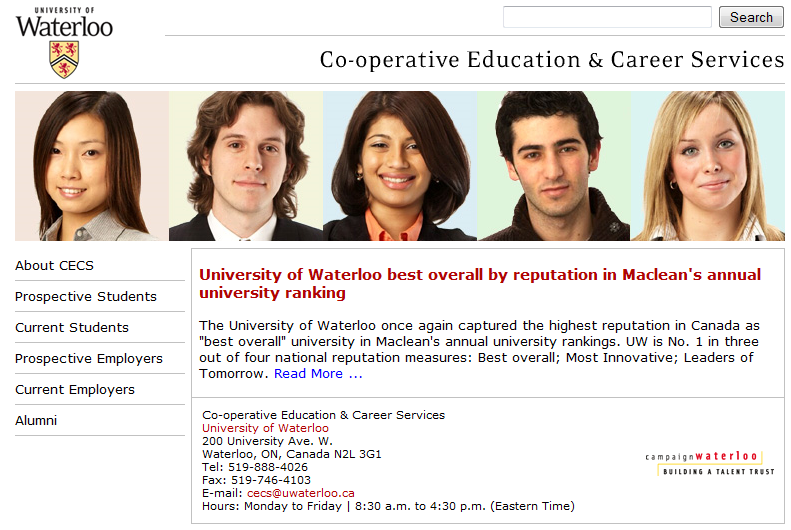 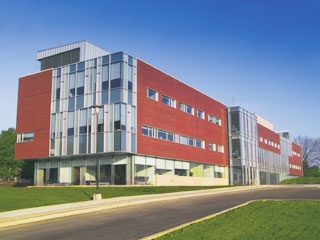 http://www.uwaterloo.ca/
Background
5
Two primary means of technical communication:
Written reports
Oral presentations

	Each has its own distinctive characteristics
Time scale, references, feedback, ...
Background
6
The benefits of presentations:
The focus is on the speaker
It’s interactive
Emphasis of key points is easier
The flow is dynamic
You can gauge if the audience is interested, confused or bored
Live personalities command attention
Presentations use many senses
The audience is guaranteed to have been exposed to the material
Background
7
The benefits of reports:
The focus is on the information with more details
There is no reliance on personalities and no time coordination

Readers can
Review relevant background at their own leisure
Read at their own pace
Review the material multiple times
Background
8
A technical presentation
Informs
Persuades


	A technical presentation does not
Sell/pitch
Teach/lecture
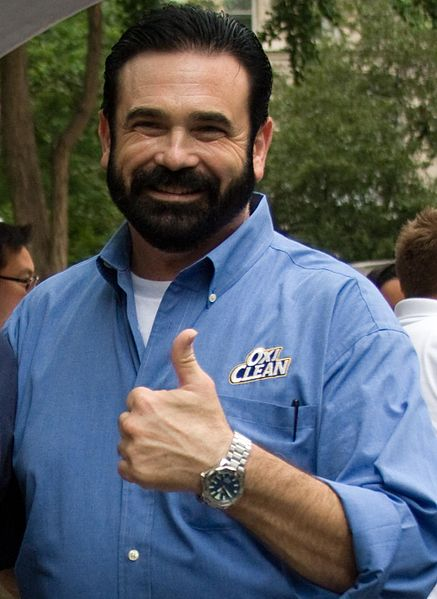 Sharese Ann Frederick
Background
9
Presentations may be with or without supporting visual aids
Each choice has advantages and disadvantages

Without visual aids, the speaker is the focus
Dynamic and enthusiastic
Requires significant preparation
Difficult for presenting technical data
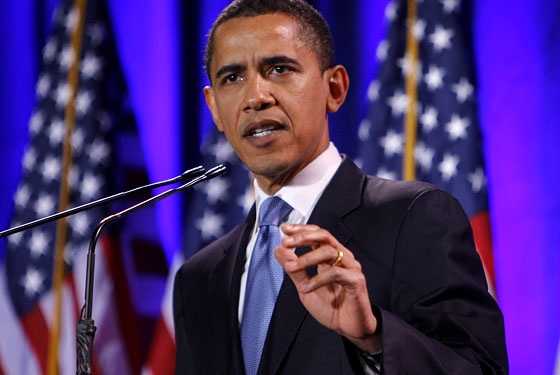 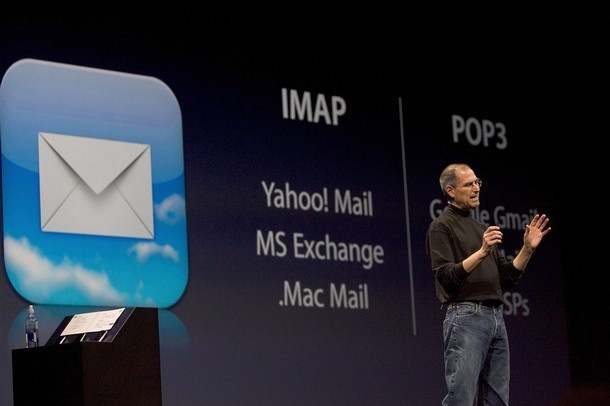 http://www.nymag.com/
Visual aids take attention from the speaker
Greater focus on the data
Helps the speaker recall the flow
Not meant to be dynamic
http://www.daylive.com/
The Technical Presentation Milestone
10
2B students are scheduled in 3-hour sessions with five other students
TPM 1X000

	Each 2B student will:
Bring a .ppt or .pptx  presentation on a USB key
Bring two copies of the TPM Evaluation Form
Be present for all presentations (2-3 hours)
Ask at least one question of another presenter

	Bring your own computer if you choose a different format
Your responsibility—and bring an analogue VGA adapter…
The Technical Presentation Milestone
11
Information available at:
http://ece.uwaterloo.ca/~tppe000/
	This site includes:
Requirements and Evaluation
Conduct
Guidelines
Example Talks
FAQ
Check List
Schedule
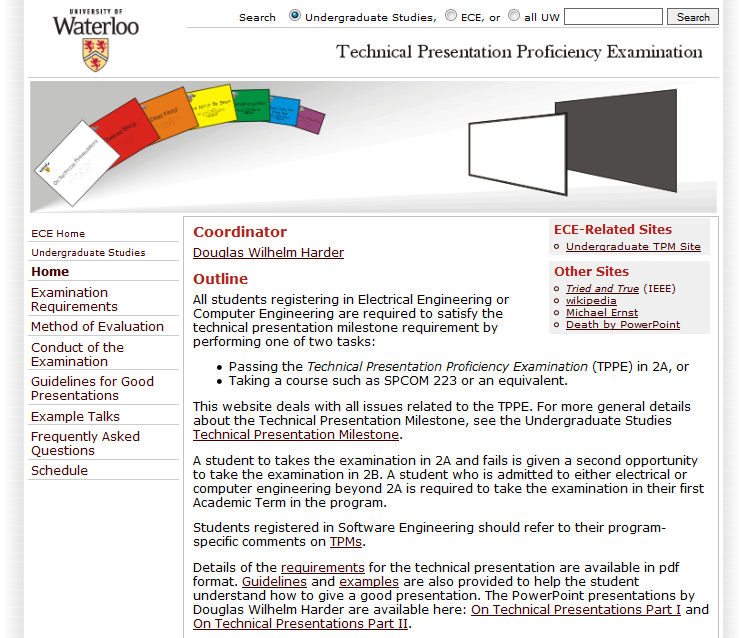 The Technical Presentation Milestone
12
Grading is based on four aspects:
Organization
Visual aids
Presentation skills
Questions

	Each is equally weighted
A pass is 75%
The Technical Presentation Milestone
13
Statistics:
Failure rates fluctuate between 2% and 25%
Based on the attitude of the class—the evaluators don’t change

Numerous students have ignored this milestone and were surprised when they were not enrolled in 4A (previously 3B)

Question:  How do they fail?
The 10 Commendments
14
The 10 Commendments for giving badly presentations 				by David Patterson
					Computer Science Division, University of California-Berkeley 
I.     Thou shalt not be neat 
	Why waste research time preparing slides? Ignore spelling, grammer and legibility. Who cares hat 50 people think? 
II.    Thou shalt not waste space 
Don’t waste time changing slides.  Your audience will understand the big picture better if they see all the information 
simultaneously.
III.  Thou shalt not covet brevity 
Do you want to continue the stereotype that engineers can't write? Always use complete sentences, never just key words. If
possible, use whole paragraphs and read every word. 
IV.  Thou shalt not expose thy naked slides 
You need the suspense! Expose only one point at at a time.
V.    Thou shalt not write large 
Be humble: use a small font.  You can fit more information into a slide. Importantpeople sit in front. Who cares about the riff-raff?
VI.   Thou shalt not use color
Flagrant use of color indicates imprecise research. It's also unfair to emphasize some words over others. 
VII.  Thou shalt not illustrate
Confucius says “A picture equals a thousand words.”
Dijkstra says “Pictures are for weak minds.”
VIII. Thou shalt not make eye contact
You should avert eyes to show respect. Blocking screen can also add mystery.
IX.    Thou shalt not skip slides in a long talk 
You prepared the slides; people came for your whole talk; so just talk faster. Skip your summary and conclusions if necessary.  If you pack 
enough information onto each slide,
15
The 10 Commendments
X.	THOU SHALT NOT PRACTISE

THIS COMMENDMENT IS CRITICAL TO YOUR SUCCESS IN GIVING A BAD PRESENTATION
Aspects of good presentations
16
It is easy to say what not to do during a presentation
Don’t read the screen with your back facing the audience
Don’t play with your zippers

	It is difficult to describe how to give a good presentation
   “How much easier it is to be critical than to be correct.”
Benjamin Disraeli            .
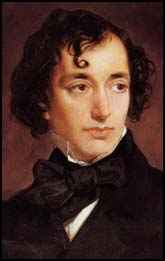 http://www.spartacus.schoolnet.co.uk/
Aspects of good presentations
17
We will look at five aspects of a presentation:
Interest and knowledge
Organization
Visual aids
Presentation skills
Responding to questions
Aspects of good presentations
18
We will begin with the fundamentals:
Interest and knowledge
Organization
Visual aids
Presentation skills
Responding to questions
Interest and knowledge
19
Aspects of interest and knowledge:
Interest and enthusiasm
Knowledge and expertise
Interest
20
Interest and knowledge
“Nothing great has been accomplished without passion.” 
						Georg Hegel
						   19th-century philosopher

	You must be interested in your topic
Enthusiasm is contagious
So is boredom
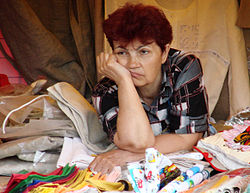 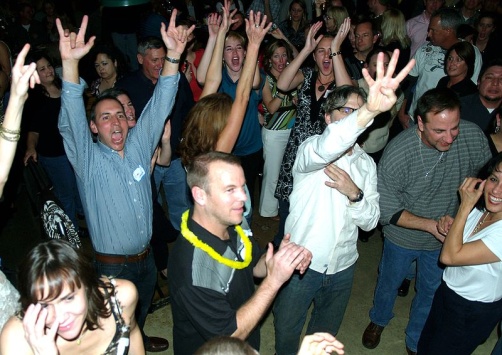 David Shankbone
Photo by Adam Jones adamjones.freeservers.com
Knowledge
21
Interest and knowledge
Technical presentations require knowledge and expertise
Speaker must not present to the limit of their knowledge
Requirements:
A general understanding of the broader scope
A solid understanding of the topic
A general understanding of relevant specific details
Knowledge
22
Interest and knowledge
Example: Wireless Local Area Networks standards
Must have a general knowledge of wireless and modulation




Must have an in-depth knowledge of IEEE 802.11a, b, and g
Must have a general understanding of modulation techniques
E.g.,	Direct-sequence spread spectrum
		Orthogonal frequency-division multiplexing
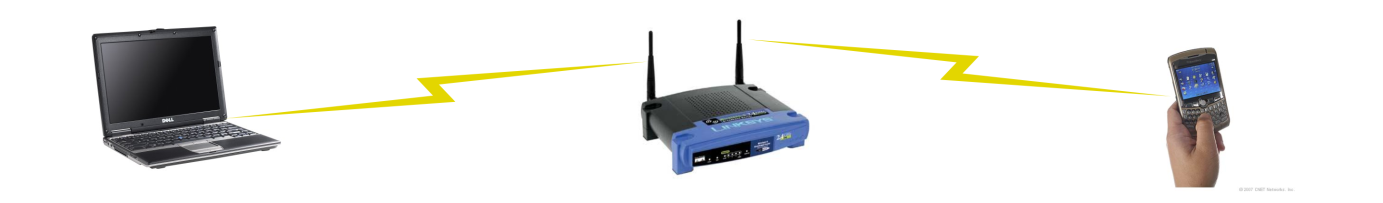 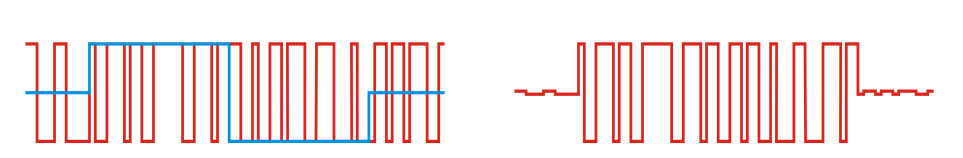 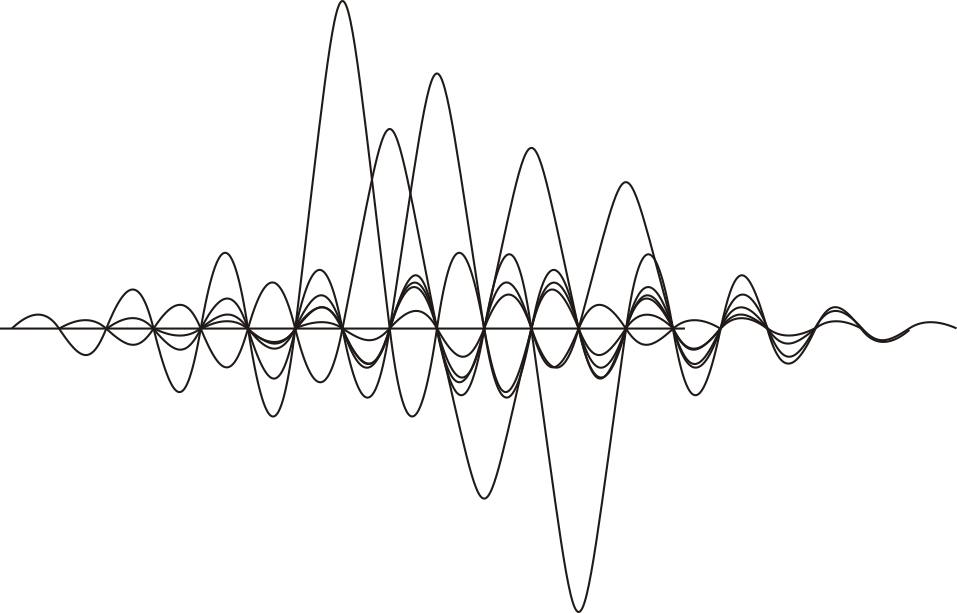 Interest and knowledge
23
Interest and knowledge are the foundation
The topic interests you
Take time to investigate and research the topic

	Next, we will organize the talk…
Aspects of good presentations
24
Our second topic:
Interest and knowledge
Organization
Visual aids
Presentation skills
Responding to questions
Organization
25
You must now organize your thoughts
	Five aspects of organization:
Situation
Objective
Structure
Scalability and flow
Timing
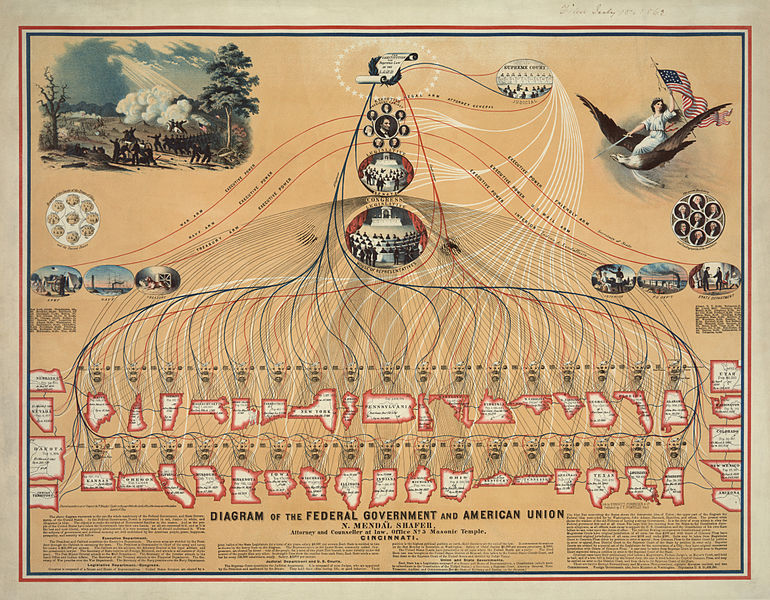 Situation
26
Organization
What is your situation?
What is the motivation?
Who is the audience?
What is their technical level?
What are their expectations?
What are your expectations of them?
How much time do you have?
Any preconceived notions or misinformation?
What time of the day will it be?
				Should I bring coffee?
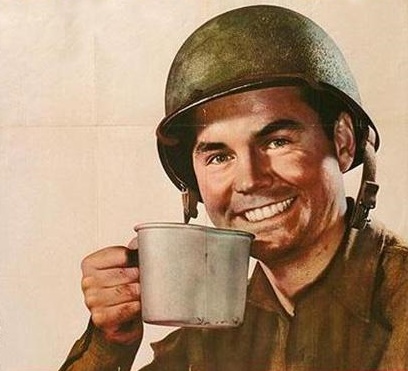 Pedro Cardoso, “Stop Death By PowerPoint - Make Your Presentations "suck" Less”
Objective statement
27
Organization
You should summarize the objective in one sentence:
	“To introduce technical presentations and the milestone; and to  give an overview of guidelines for a good technical presentation.”

	This helps focus your talk:
For any slide, image, bullet point: “Does it help me reach my objective?”
If “no”, then save that gem for it for later
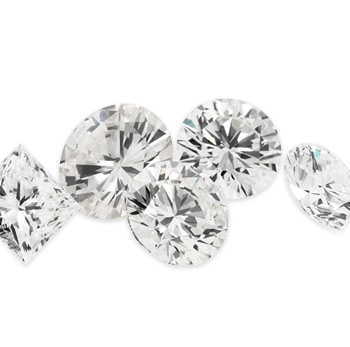 http://www.anniversaryrings.net/
Structure
28
Organization
We have our objective; we must now structure the talk:
The speaker has one opportunity to present
The audience has one opportunity to observe
There is no opportunity for reviewing relevant background

“Tell them what you’ll tell them, tell them, and tell them what you told them”

	We will consider:
Framing your talk
The components of the talk
Framing
29
Organization
 – Structure
The presentation must be appropriately framed
This requires an introduction and conclusion

	The talk must start with a point of reference:
Introduction to the topic and speaker
An brief overview

	The talk must finish with a reinforcement:
A summary and conclusions
Framing
30
Organization
 – Structure
This framework is supported by three slides:
A title slide
An outline
A summary and conclusions








	All three are required in any presentation
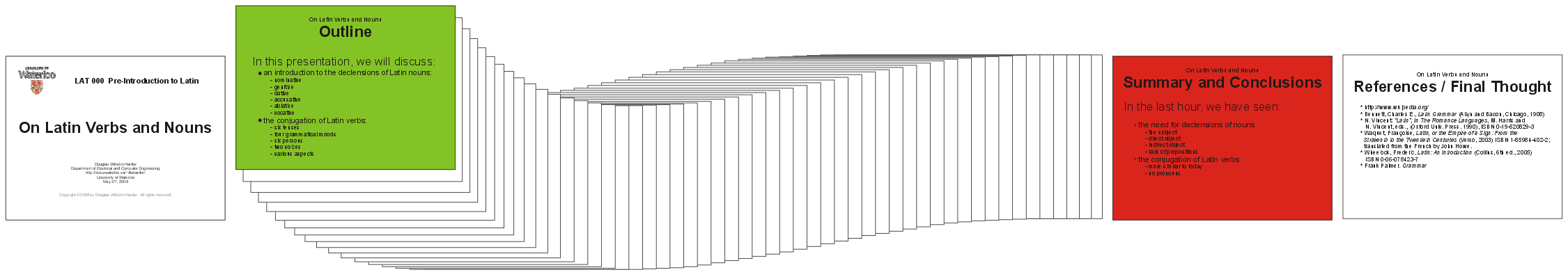 Framing
31
Organization
 – Structure
The Title Slide contains:
A descriptive title
The speaker’s name and affiliation
Today’s date


	At this point:
Introduce yourself and youraffiliation and collaborators
Give a one- or two-sentencesummary
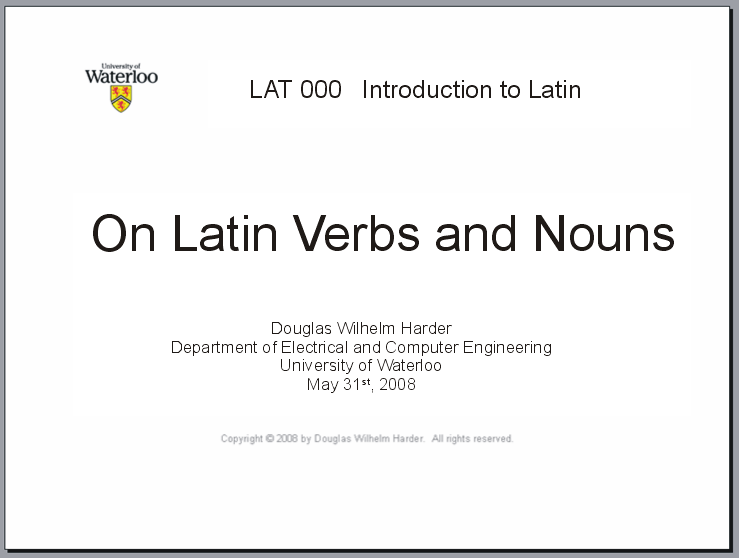 Framing
32
Organization
 – Structure
The second slide is the outline
It is the framework for the talk
Anticipation
Familiarity

	The second-last slide summarizes your thoughts
Numerous ideas have been presented
Emphasize the most significant

	You may have one final slide with:
“Questions?” or “Any questions?”
A memorable and relevant quote or image
Your references
Components
33
Organization
 – Structure
The Title, Outline, and Summary frame the talk




	The presentation interpolates these with
An introductory section
Outline, background and introduction
“The big picture”
A body
Your main arguments
Concluding remarks
Conclusions, recommendations and then a summary
Discuss the scope within the bigger picture
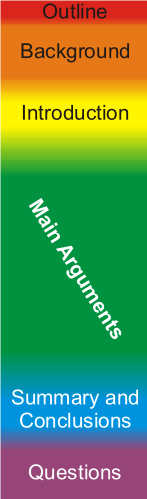 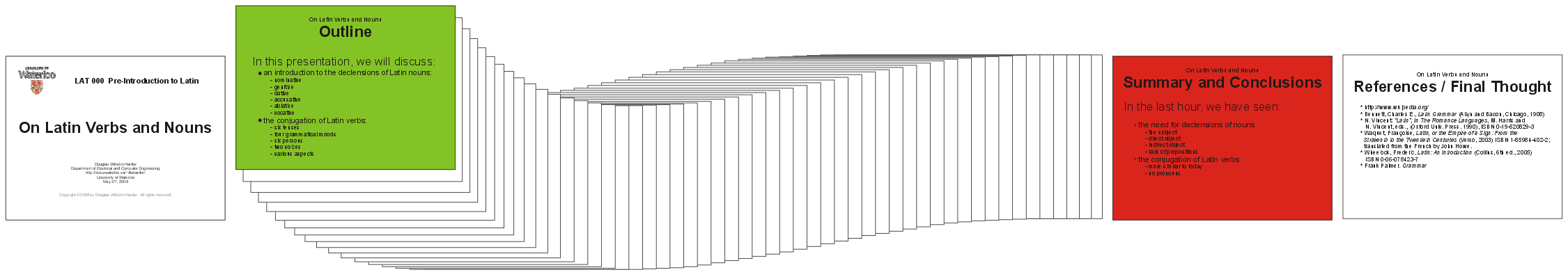 Components
34
Organization
 – Structure
The introduction includes:
The title and outline slides
The big picture:  why is the audience here?
Necessary background information
The introduction of the topic

	The introduction should be:
Memorized
Free of new information and facts
Background
35
Organization
 – Structure
Background information should not be detailed

	Give sufficient information for the audience to follow the presentation
Understand the level of your audience
Assume they are intelligent
Background
36
Organization
 – Structure
E.g., consider presenting softwarewhich merges images
The wrong background:  a discussionof linear algebra



The right background:  an example
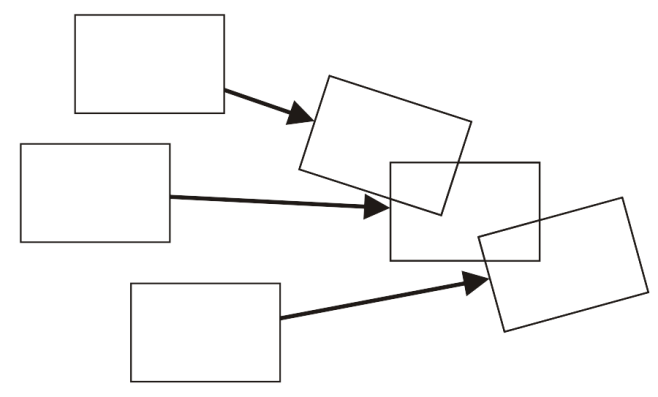 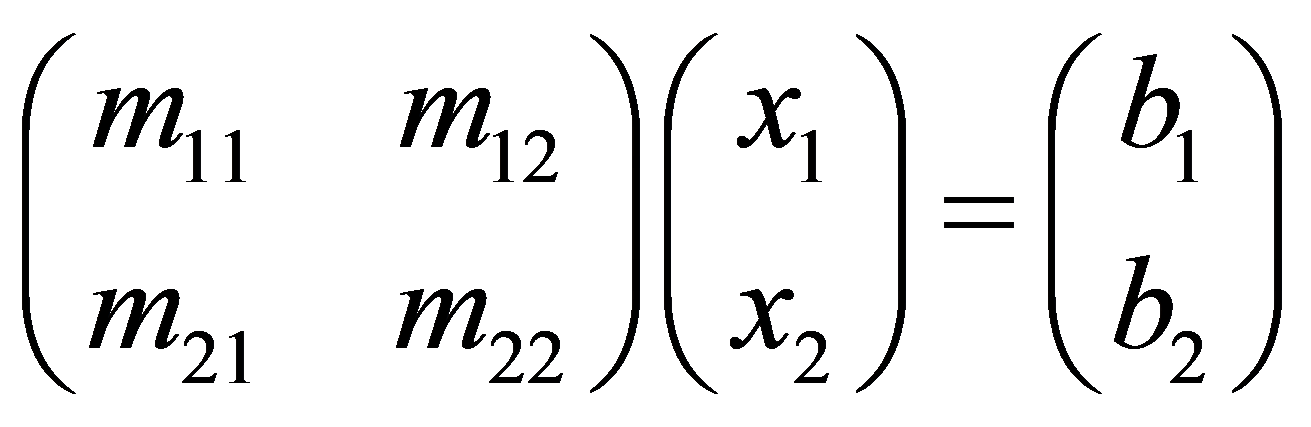 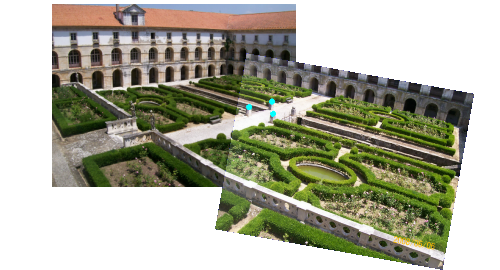 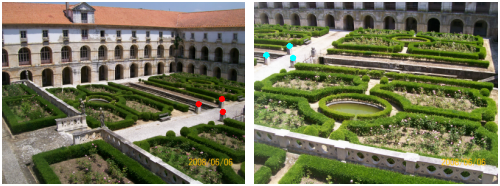 Body
37
Organization
 – Structure
Next, the body supports the objective
	
	You will have a number of supporting ideas
Some ideas may support other ideas
	
	Initially brainstorm these ideas
Write down all your ideas
Groupings ideas
38
Organization
 – Structure
Group the ideas under 3-5 main points
Secondary points support main points
Time permitting, tertiary points support secondary points
Question whether outliers actually support the talk

	All points should be mutually exclusive
The same aspect should not be discussed multiple times
Ordering your thoughts
39
Organization
 – Structure
Next we must order the main points:
Chronologically
Problem-Solution-Justification
Problem-Reasoning-Solution
Spatial
Importance


	This talk is presented chronologically
Finishing
40
Organization
 – Structure
Finally, you’ve been presenting for 15 minutes
	Your audience has thought of a lot of things
Various distractions
Their vacation (or lack thereof)
What they’re doing this weekend
The next meeting
All the small problems with your talk...
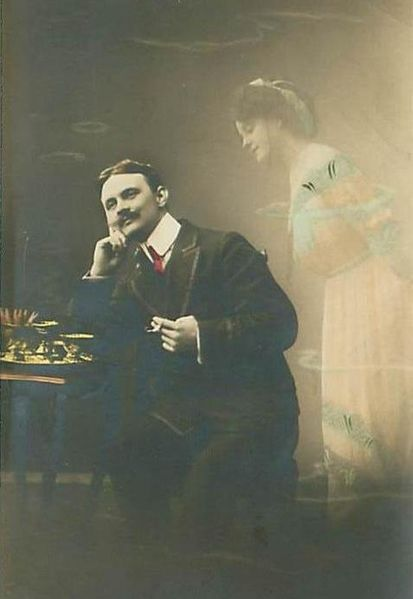 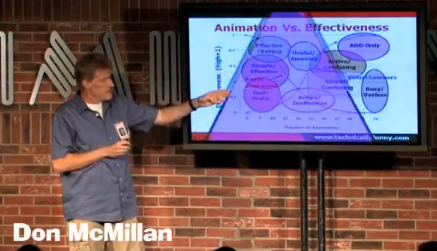 Finishing
41
Organization
 – Structure
It is now your responsibility to summarize and conclude
Tell them what they must remember
Flag what you think is important
These will be your last words in the presentation
Scalability and flow
42
Organization
A good report is broken into sections
Sections broken into sub-sections
Sub-sections broken into sub-sub-sections

	A presentation should be similar
Main points should be supported by secondary points
Secondary points may be supported by tertiary points

	This allows scalability
Dynamics
Grouping
Flow between ideas and flow within ideas
Dynamics
43
Organization
 – Scalability and flow
Scalable allows dynamic changes to the pace:

	For example, tertiary points may be
Glossed over if time is short
Expanded upon if the audience is interested
Grouping
44
Organization
 – Scalability and flow
Consider grouping 20 points as follows:
Linear and binary groupings are awkward
Easier to visualize groupings of 4-6 points
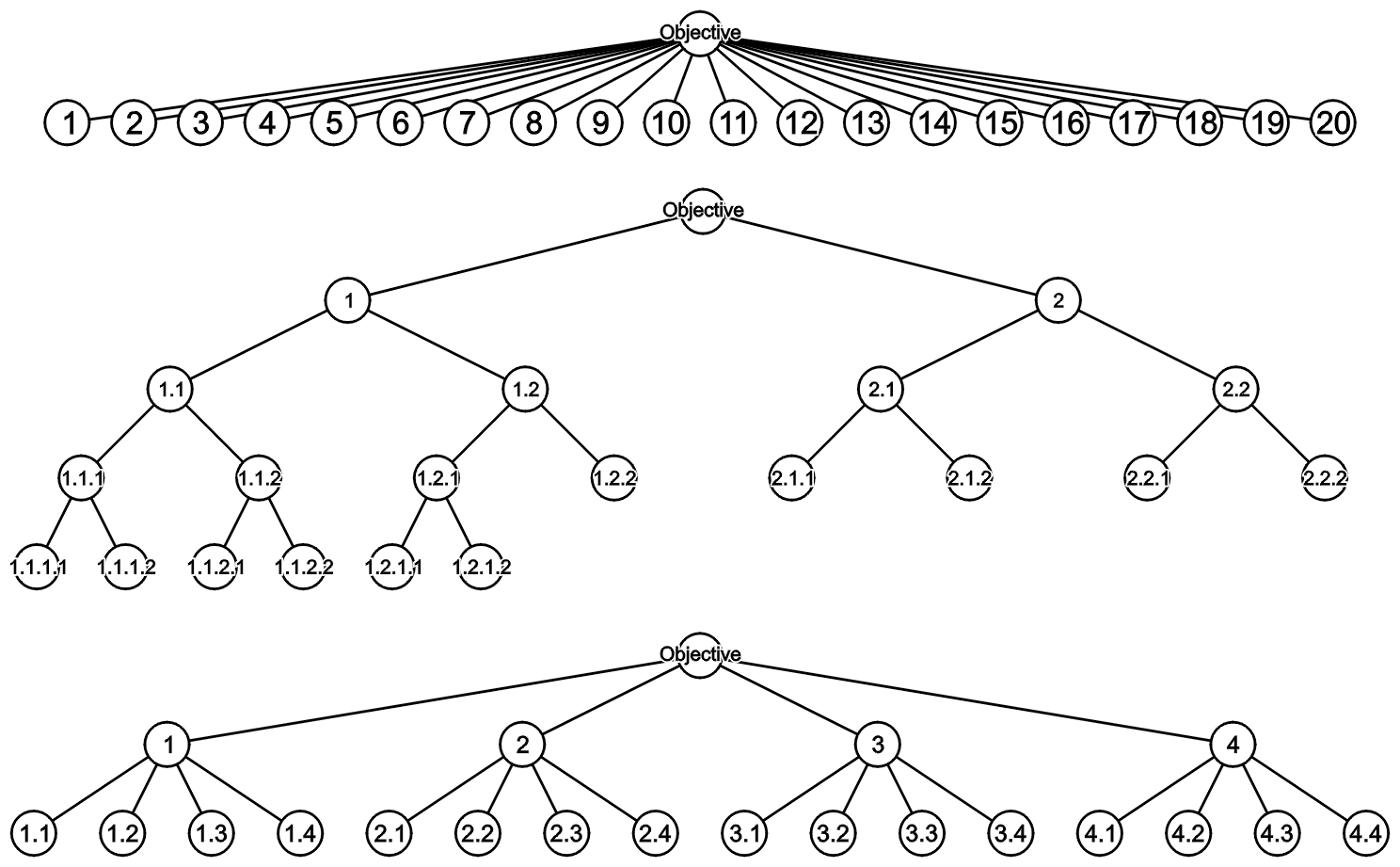 Grouping
45
Organization
 – Scalability and flow
As the number of points grows, scalability is critical
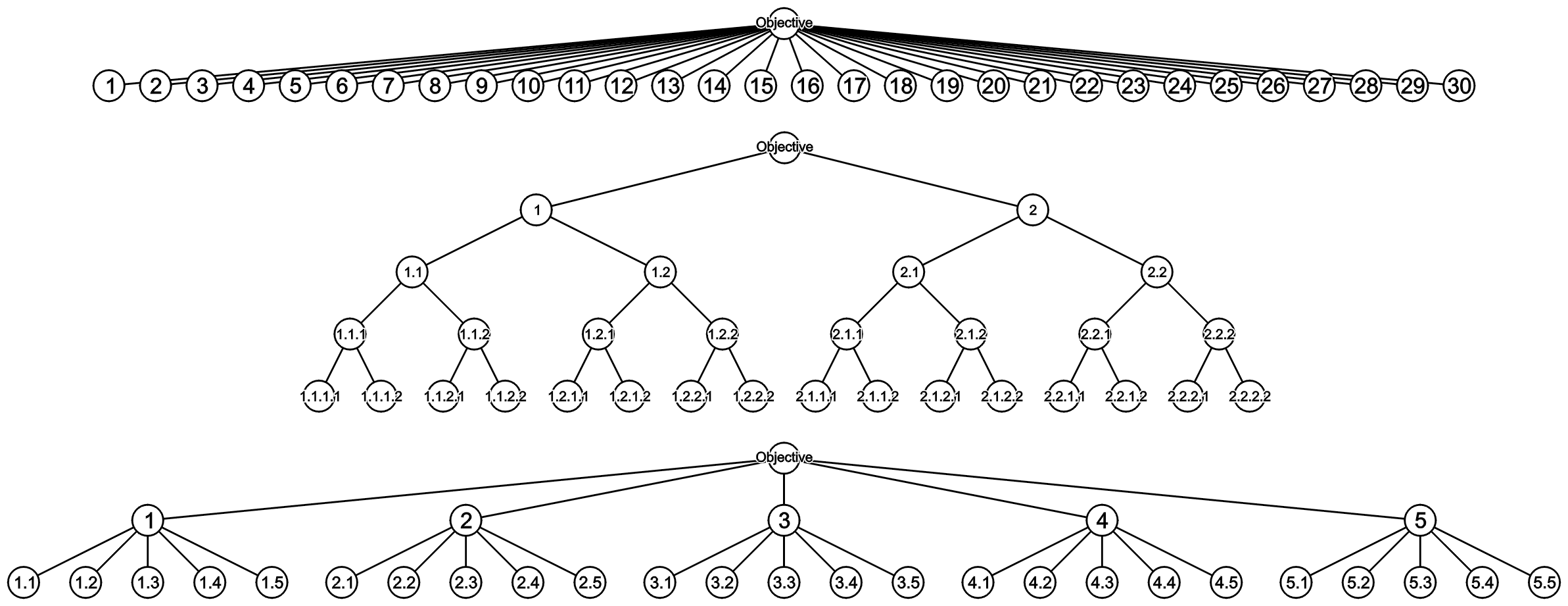 Flow between topics
46
Organization
 – Scalability and flow
The sequence of topics in a talk must flow:
Each idea must transition to the next
The audience expects a logical flow
You have to describe the transitions
Changes or discontinuity distract the audience
Flow within topics
47
Organization
 – Scalability and flow
Suppose you are discussing a number of options or alternatives
These items are introduced in a specific order
Maintain a similar order throughout the presentation

	Example:  you describe Windows, GNU/Linux and then OS X
Subsequent slides and tables should keep that order
Timing
48
Organization
You are interested and prepared
You know what you’re going to say and wow you’re going to say it
However, the main question is How much time do you have to say it in?

	We will look at a number of aspects with respect to the timing of a presentation
Justification
Requirements
Planning
Racing against the clock
The timer
Justification
49
Organization
 – Timing
A story from a co-op placement:
A remote sales presentation scheduled for 50 min went on for 80 min
Only the co-op was left watching

	The product was not purchased...
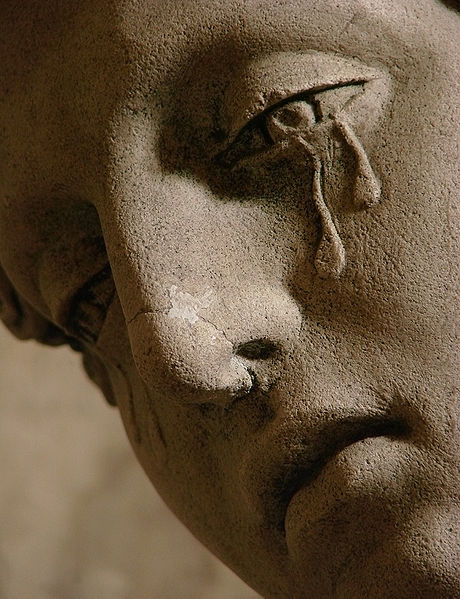 User:  Vassil
Requirements
50
Organization
 – Timing
You are required to speak for 12-15 min

	Timing is important:
Audience members have schedules
Executives are even less tolerant
But don’t finish too early

	You will fail for < 12:00 or ≥ 15:30
Planning
51
Organization
 – Timing
The three slide occupy 30-60 s each
This leaves 11-14 min
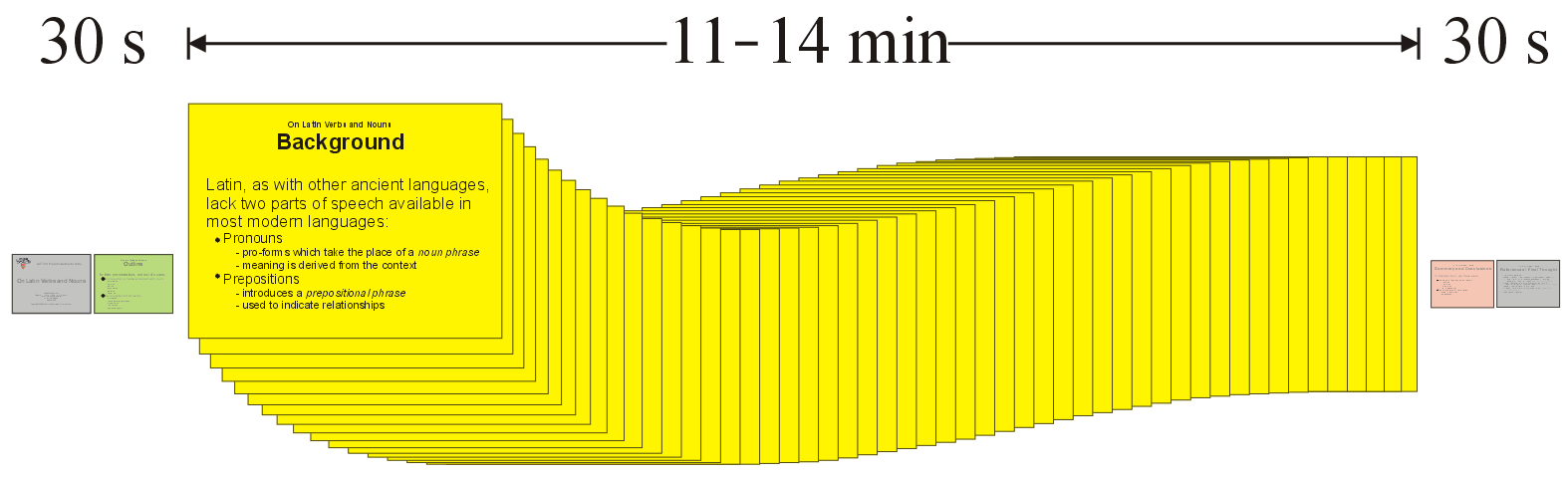 Planning
52
Organization
 – Timing
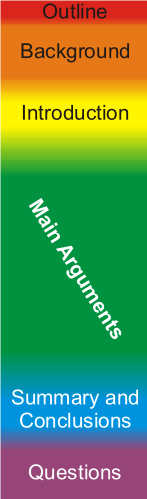 Timing should be planned as follows:
Introduction 15-25%
Welcome and Outline minimal
Background 10-15%
Introduction of topic 5-10%
Body 60-70%
Conclusions 10-15%
Questions left for after...
Racing against the clock
53
Organization
 – Timing
Ultimately, a presentation is a race against the clock
All enthused speakers love to talk
Other factors affect time
You can dynamically change the pace of your presentation if:
Your talk is scalable and you practiced
The timer
54
Organization
 – Timing
A timer counts down from 15:00 to 0:00
	The clock is started when you begin talking
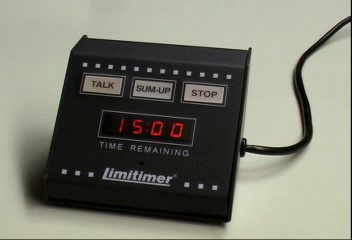 The timer
55
Organization
 – Timing
When the timer starts: TALK 
As long as the light is green, keep talking

	After 12 minutes: SUM-UP 
3 minutes left

	After 15 minutes: STOP 
Maximum 1 for organization
Listen to the given advice!
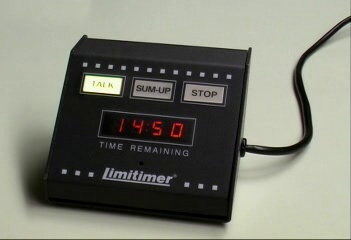 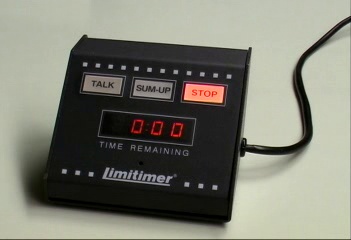 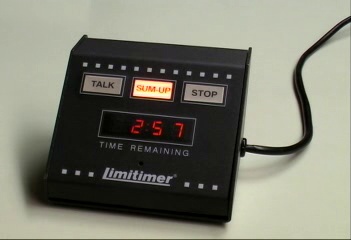 The timer
56
Organization
 – Timing
If you talk for another 30 s
The red light flashes
The timer beeps
You have failed

	A bad talk cannot be saved in 30 s...
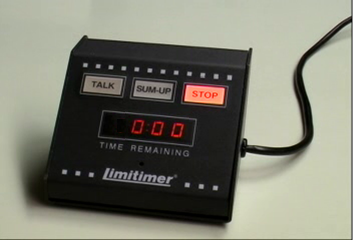 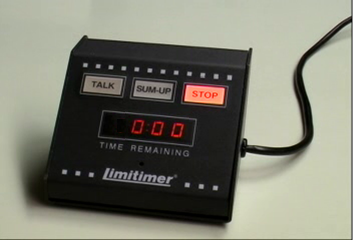 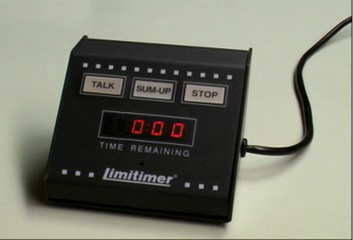 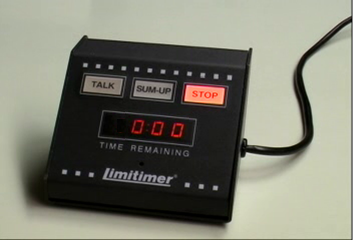 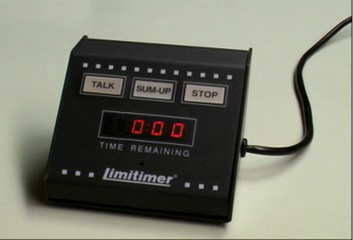 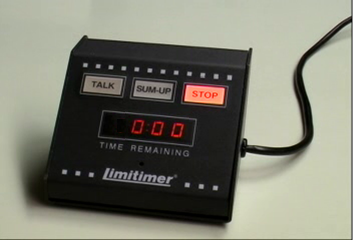 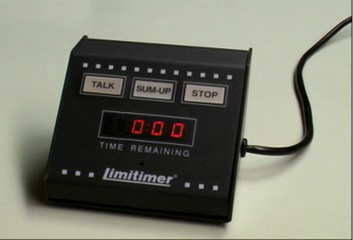 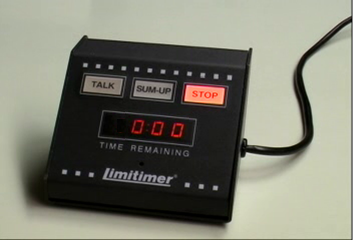 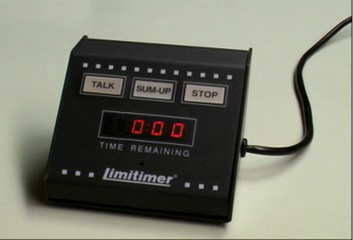 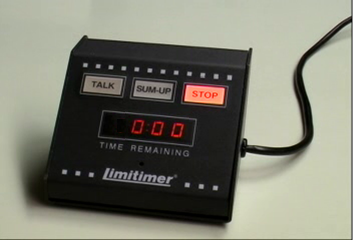 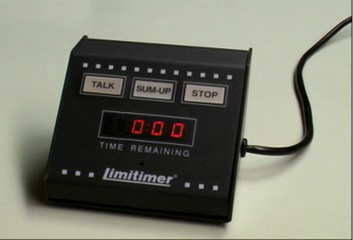 Organization
57
We have seen how to organize a presentation through
Your situation
Defining the objective
Structuring the talk
Scalability and flow
Timing
Aspects of good presentations
58
You are now interested and organized
Interest and knowledge
Organization
Visual aids
Presentation skills
Responding to questions

	Our theoretical foundation…
Aspects of good presentations
59
The next session:
Interest and knowledge
Organization
Visual aids
Presentation skills
Responding to questions
Summary
60
In this presentation, we have seen:
Background
The Milestone
10 Commandments of Bad Presentations
Two foundational aspects of a good presentation:
Interest and knowledge
Organization
Homework assignment
Summary
61
The next session will:
Take-up of homework
Consider those aspects which make a presentation out of interest and organization:
Visual aids
Presentation skills
Responding to questions
Consequences of failure
Questions?
62
“How much easier it is to be critical than to be correct.”
Benjamin Disraeli
References
All references are listed on
		http://ece.uwaterloo.ca/~tppe000/
		http://ece.uwaterloo.ca/~dwharder/TechnicalPresentations/
	
	All unreferenced images are the work of the author

	Some images are published under the GFDL
		http://www.gnu.org/copyleft/fdl.html